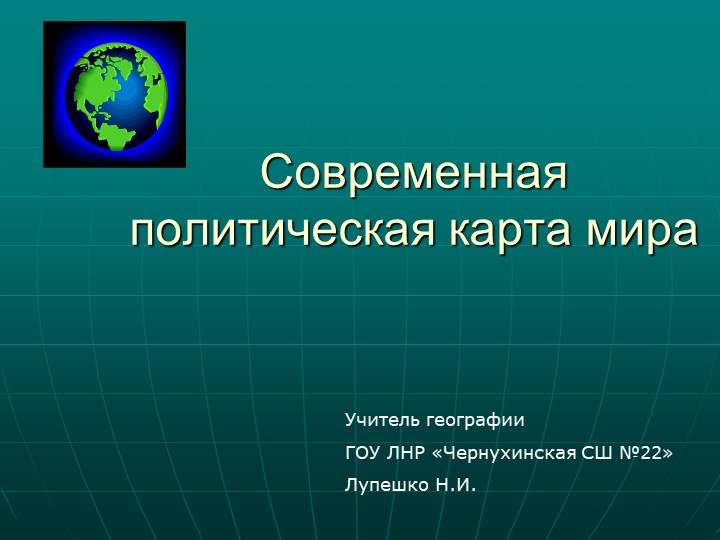 10 класс  Учитель географии – Курбанова А.К.
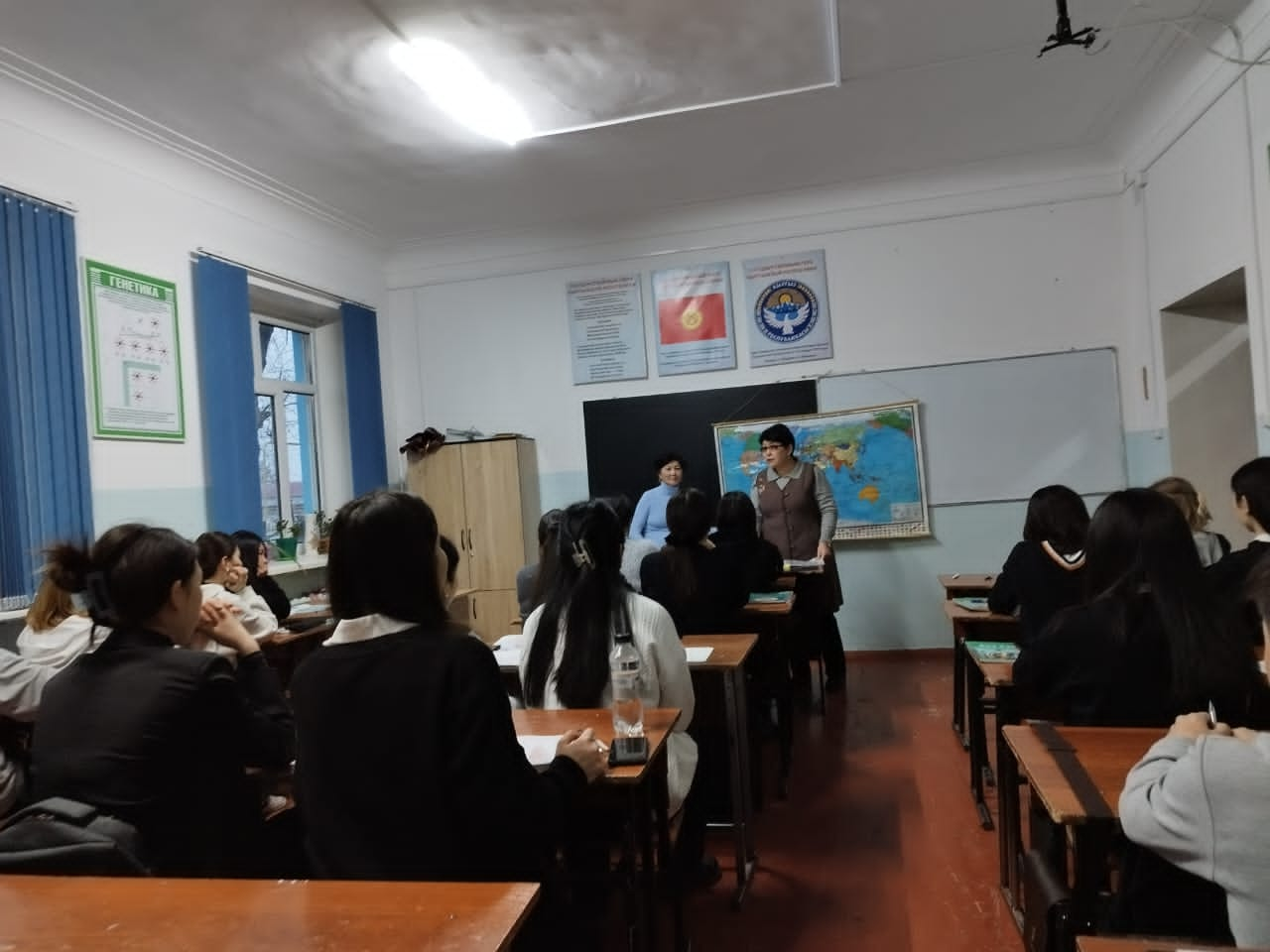 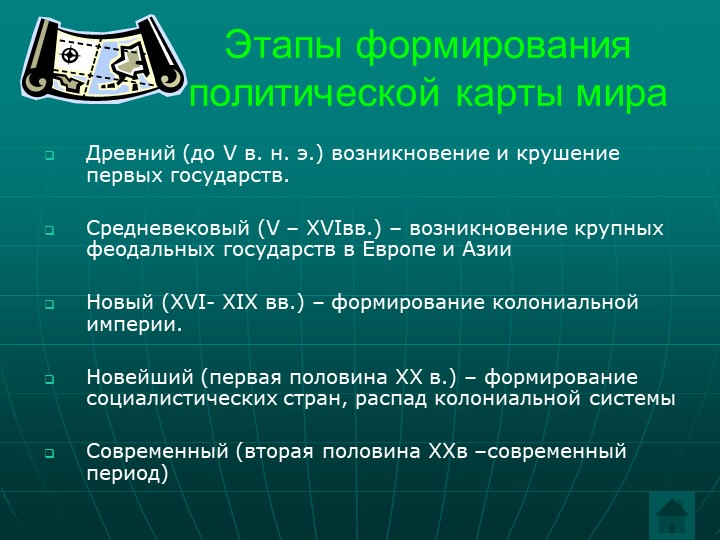 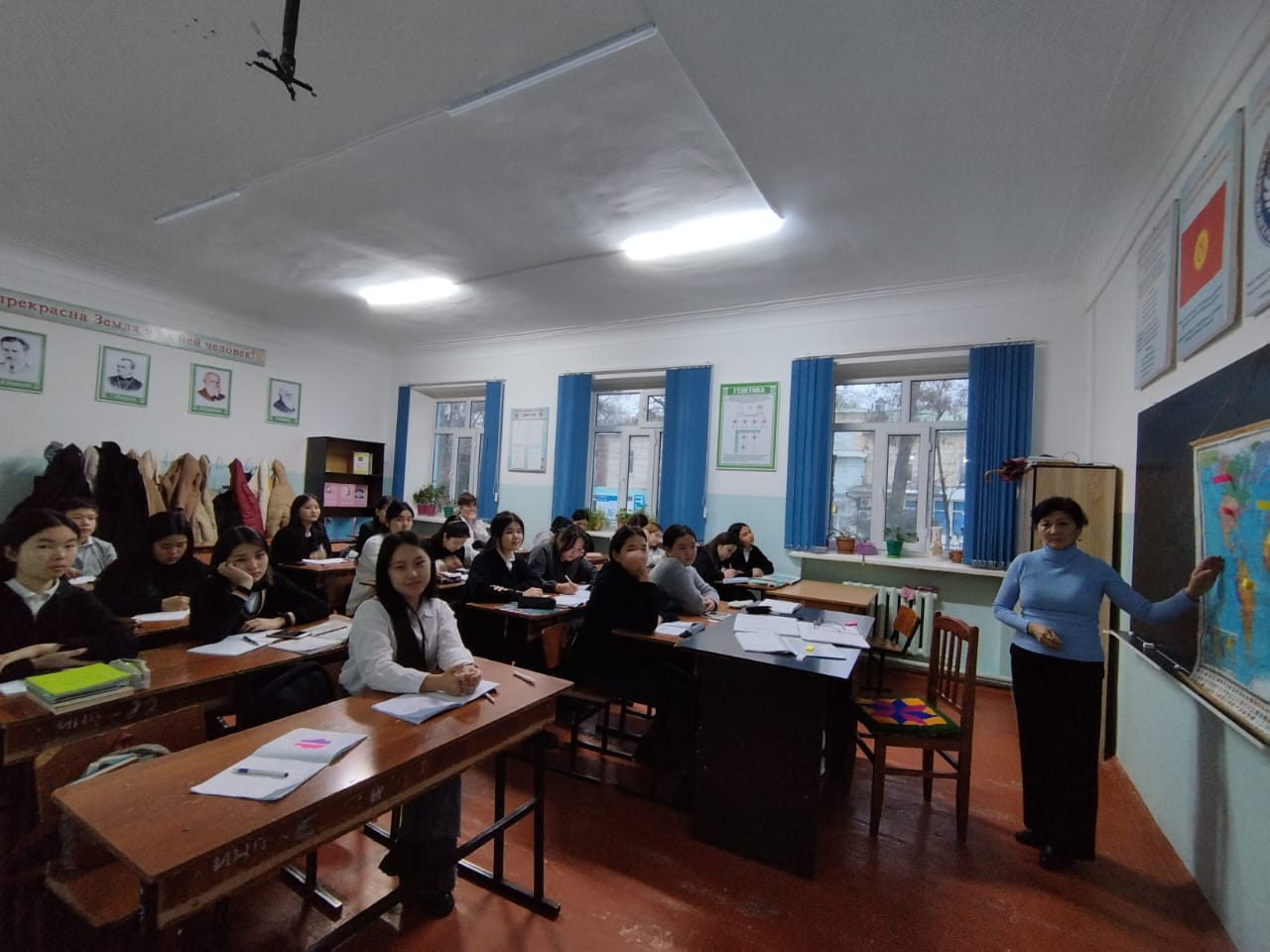 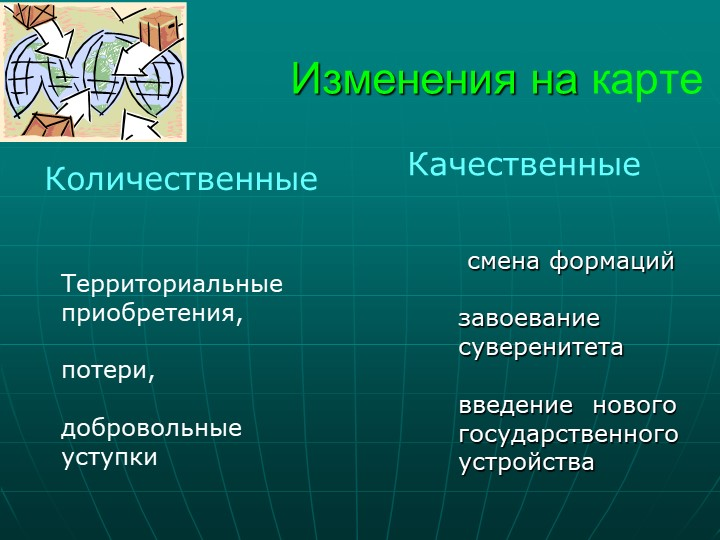 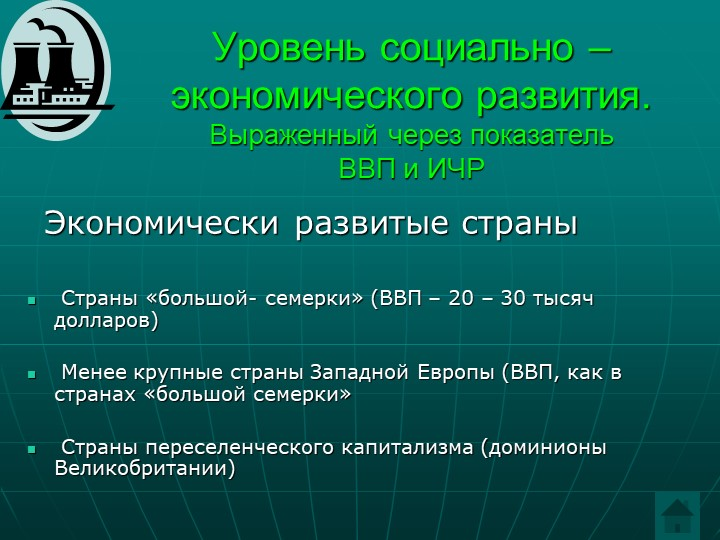 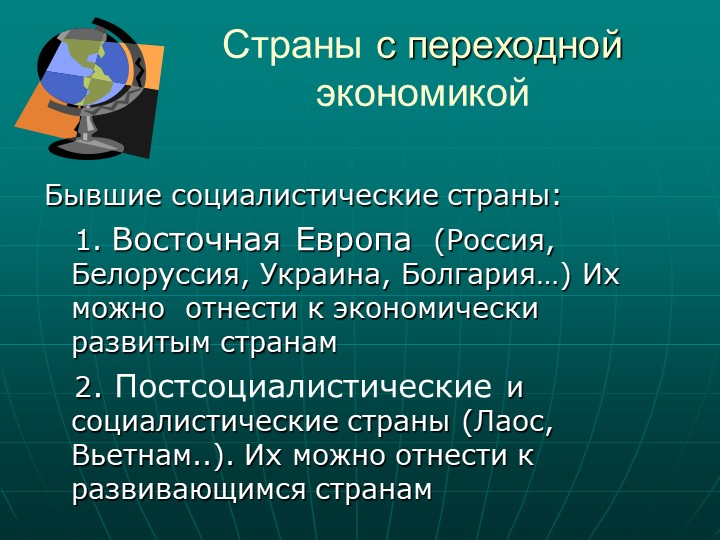 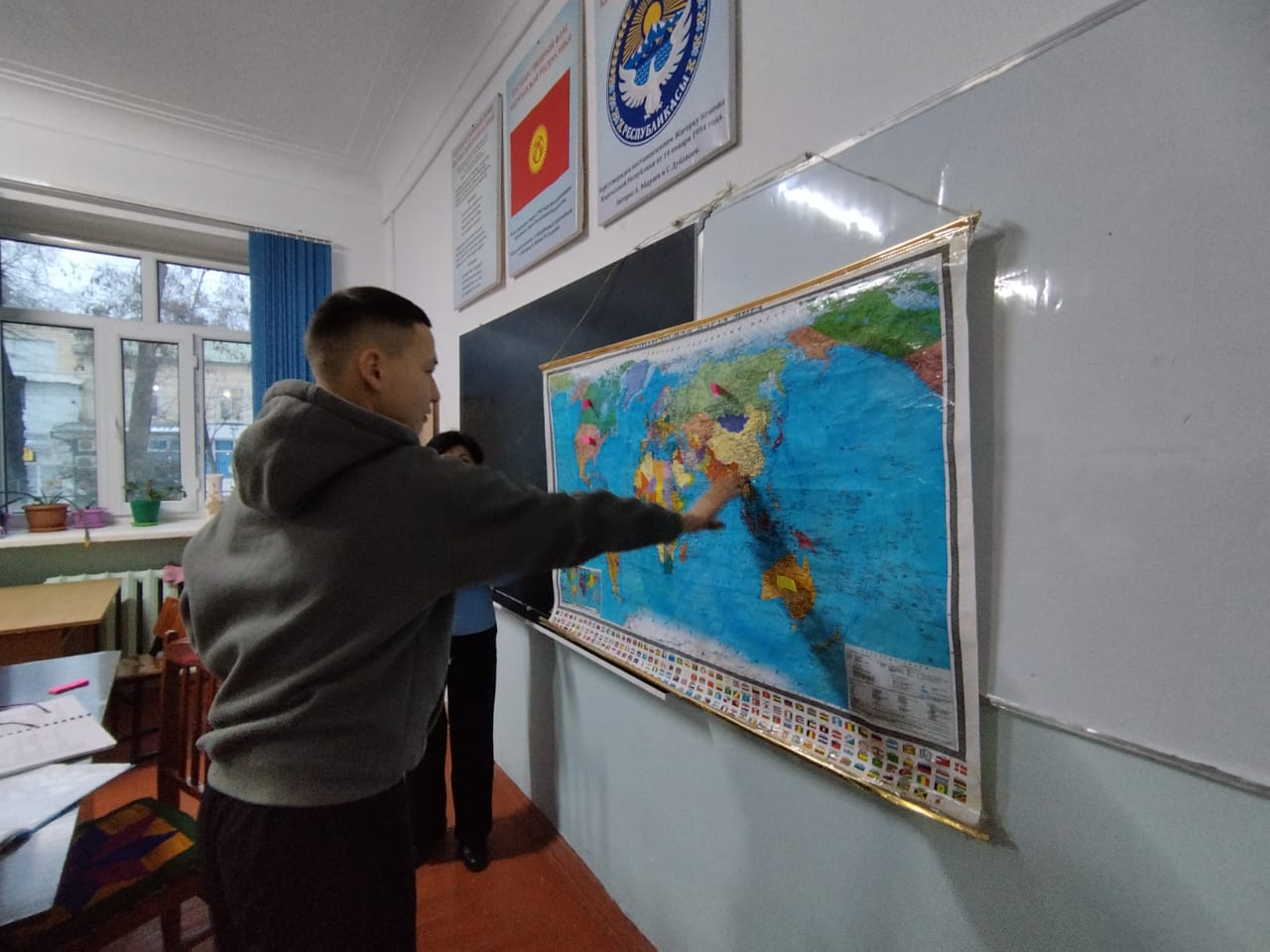 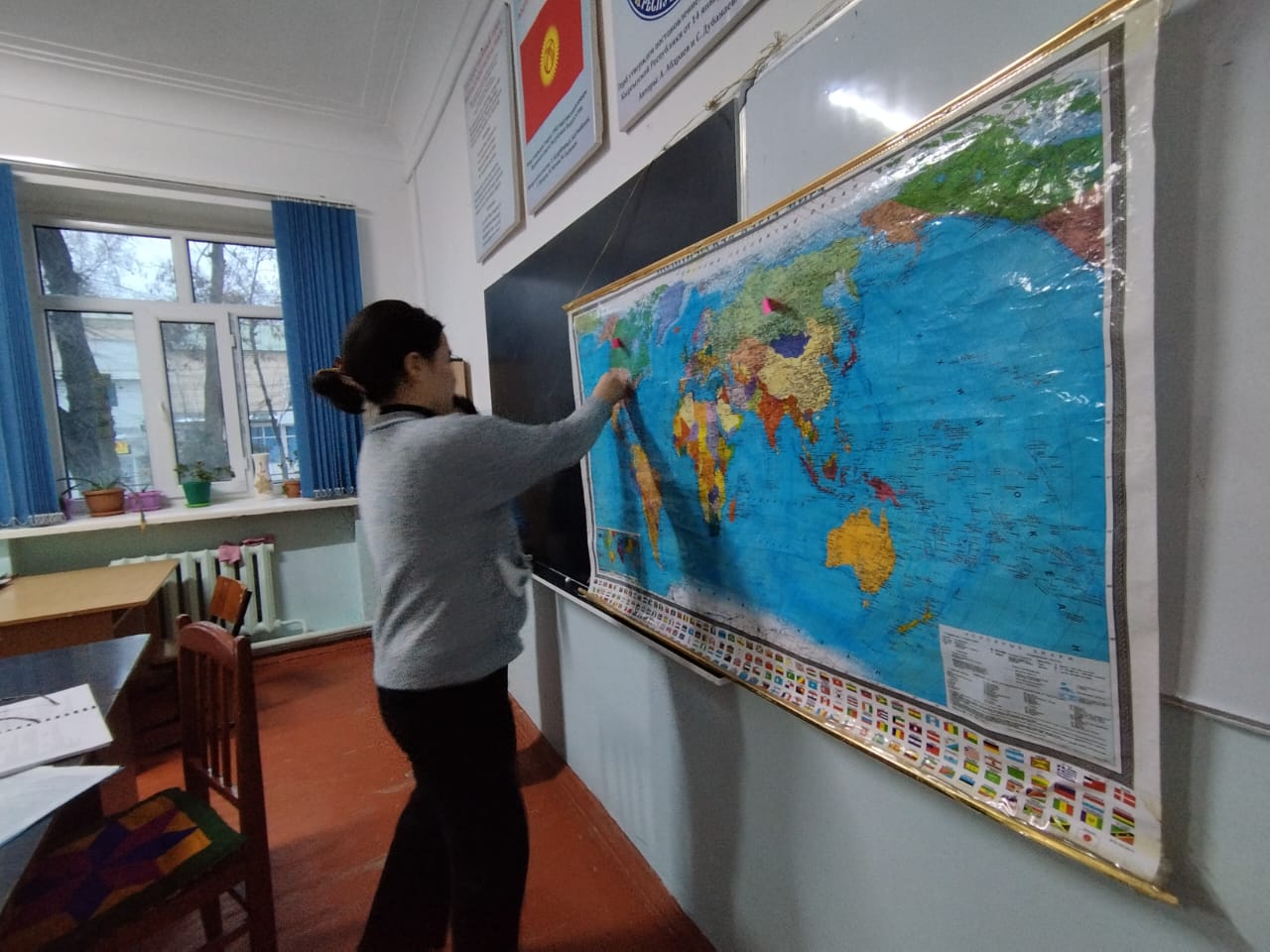 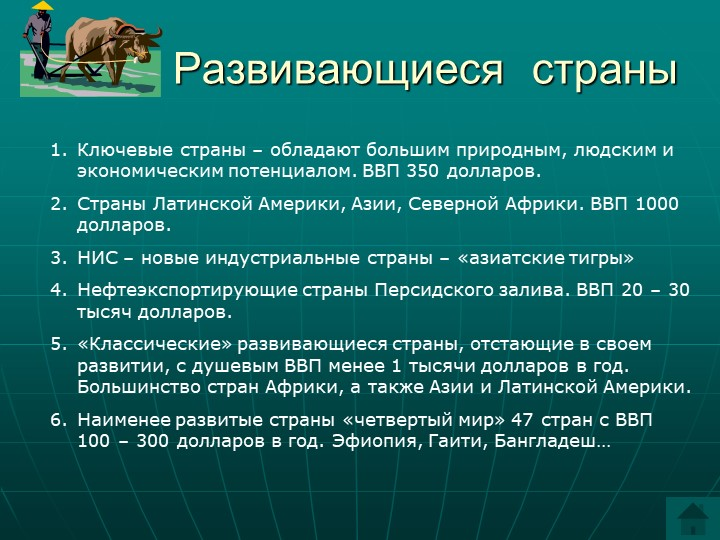 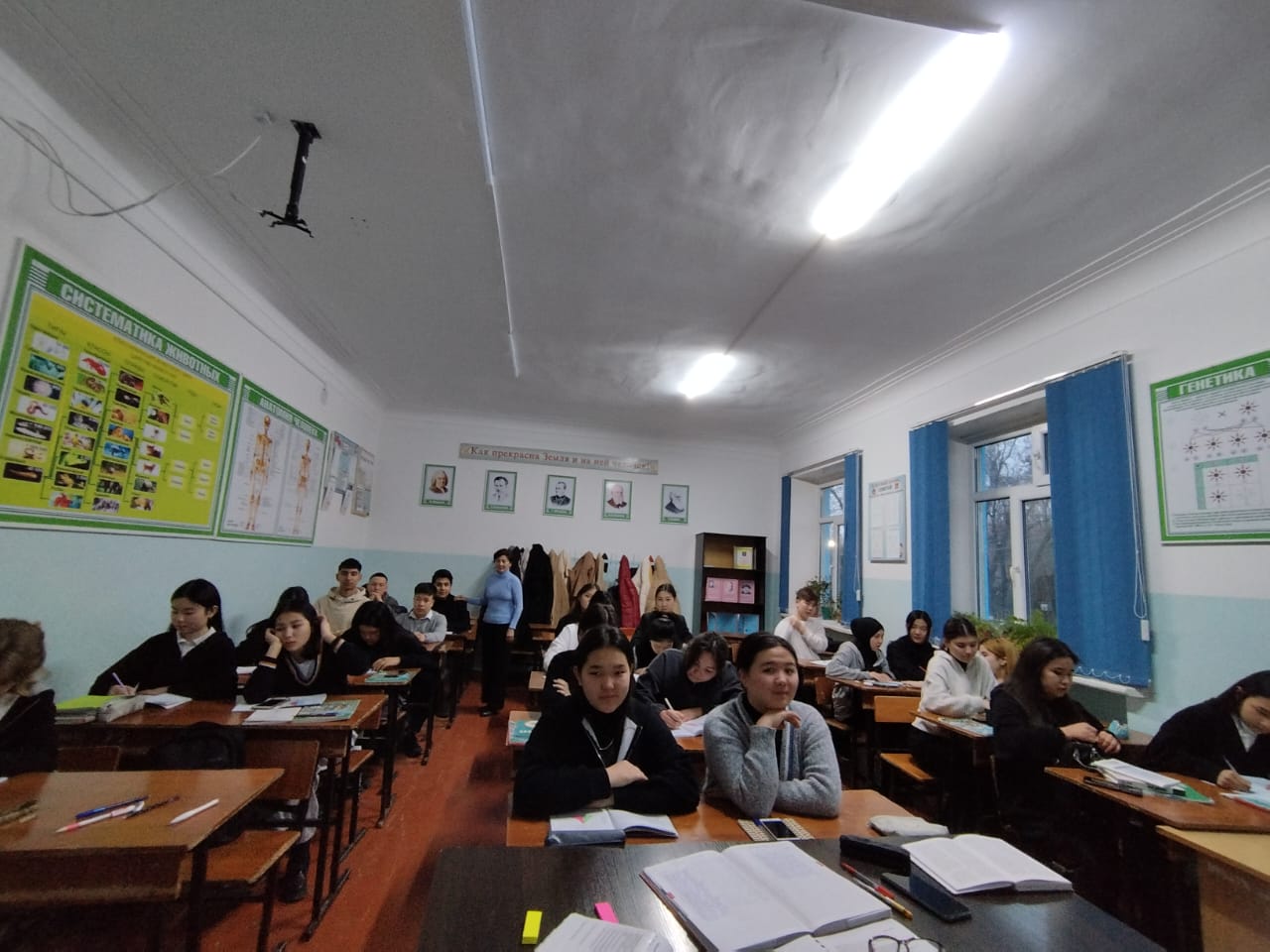 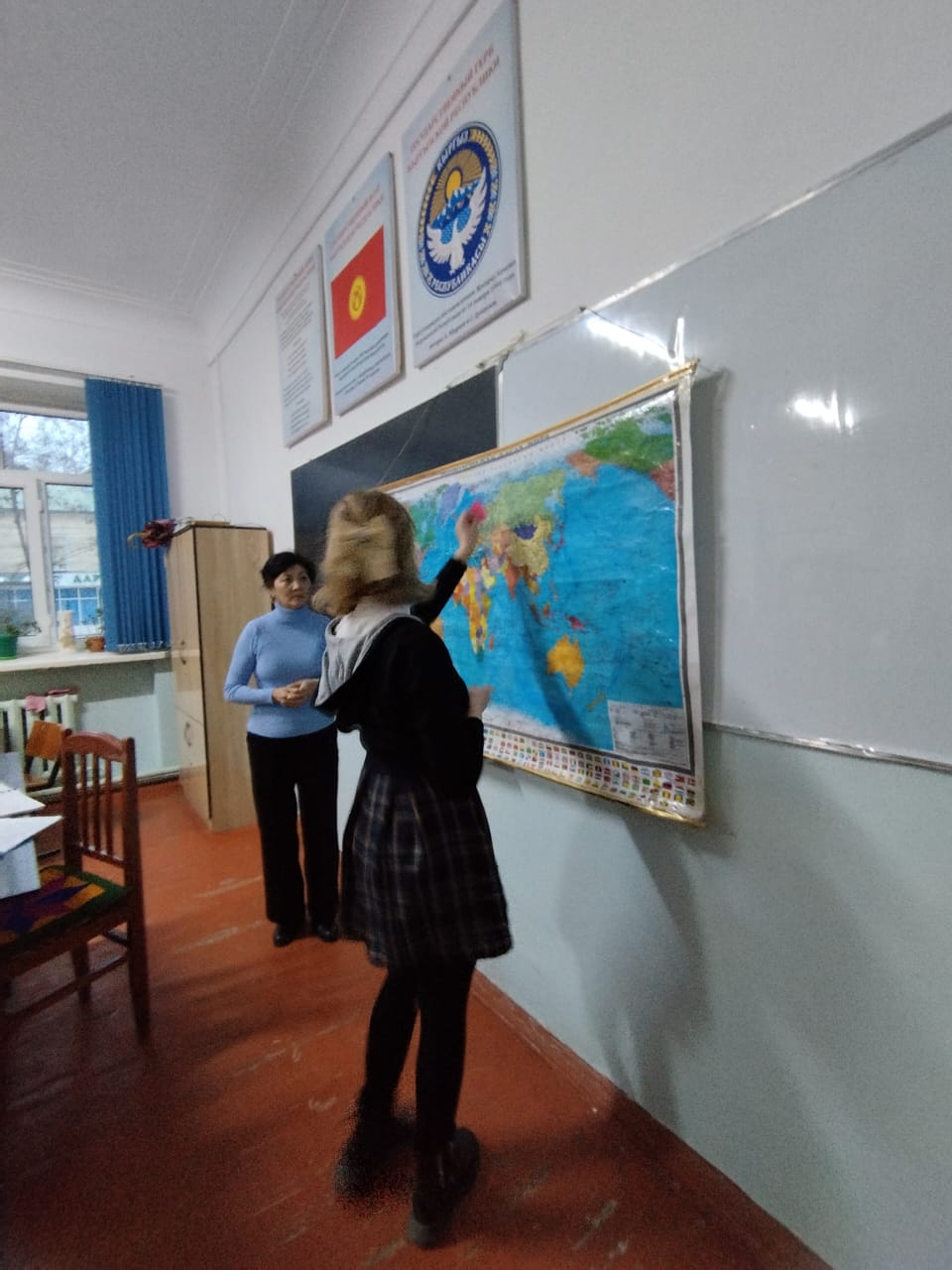 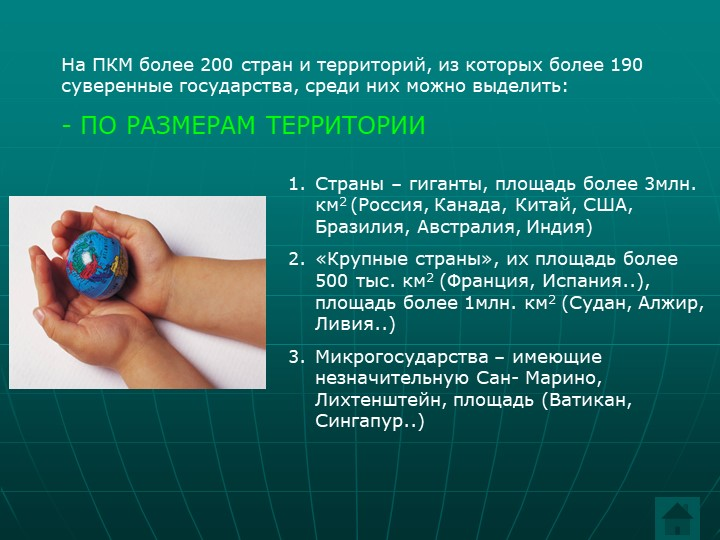 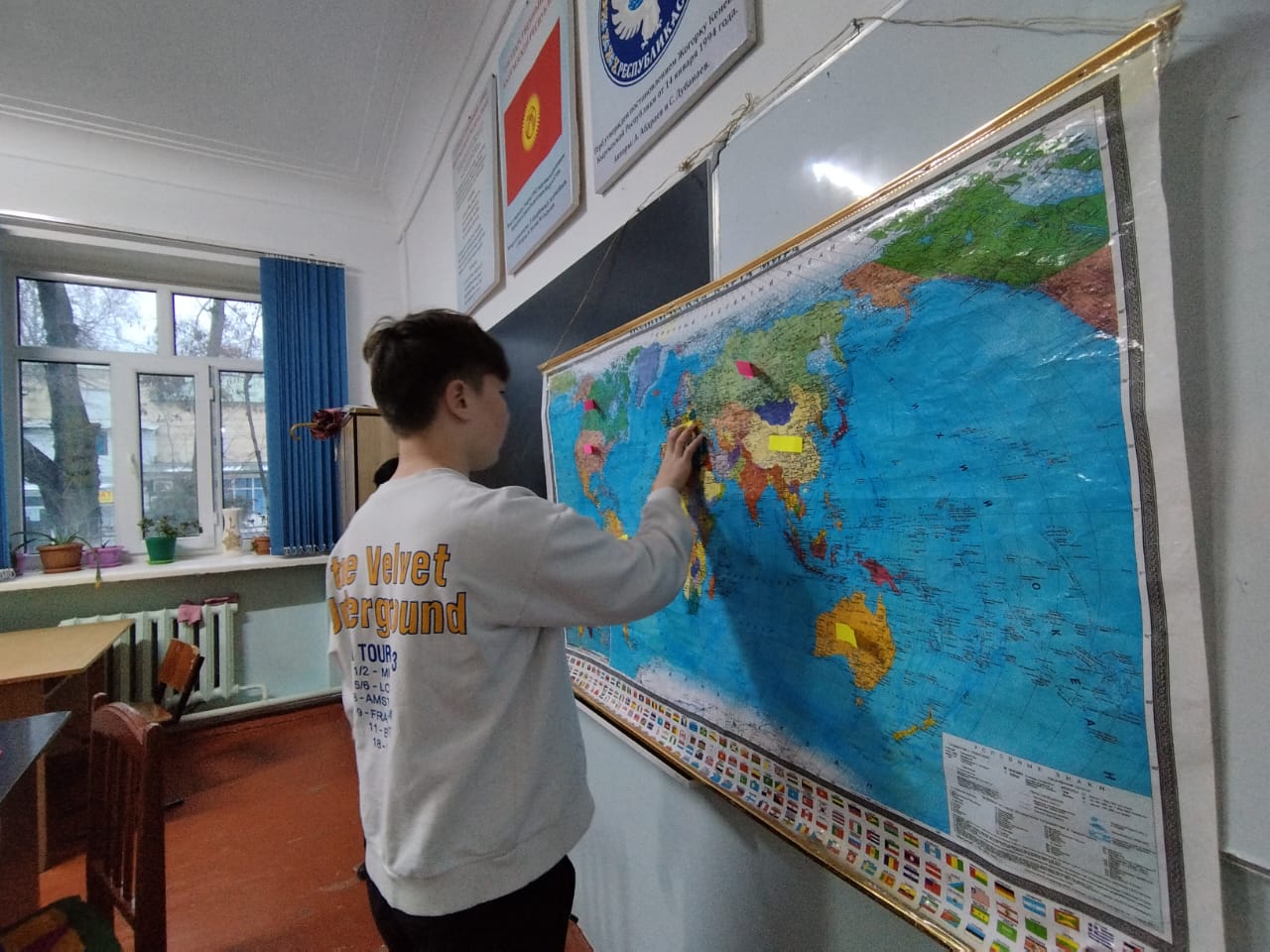 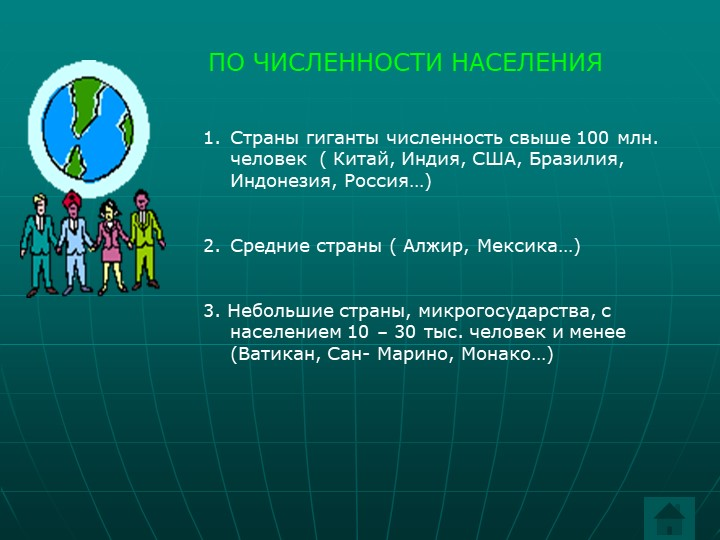 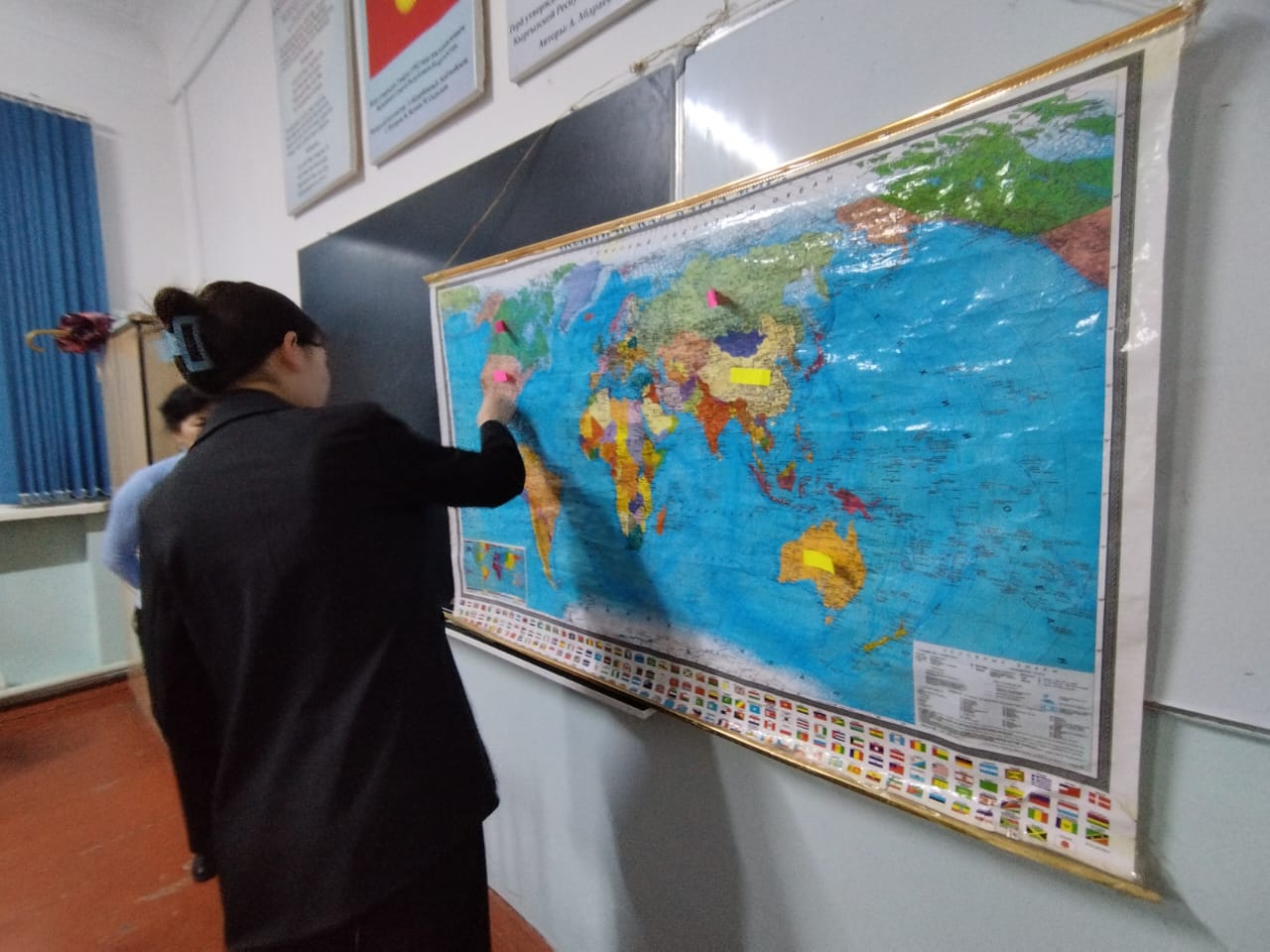 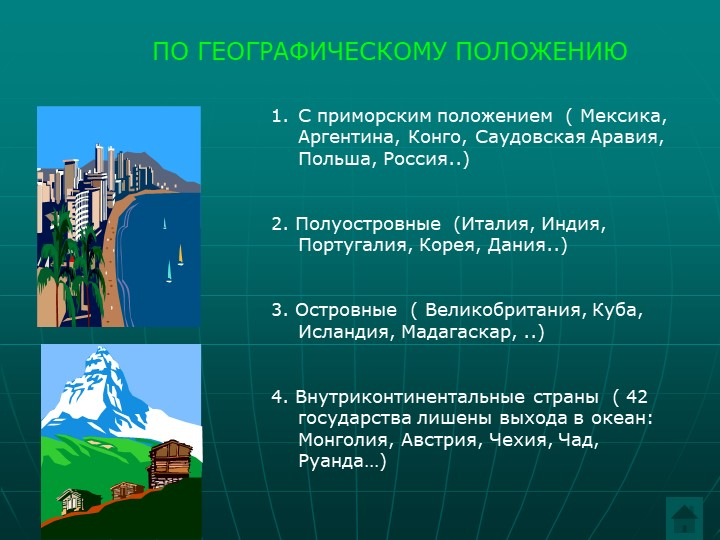 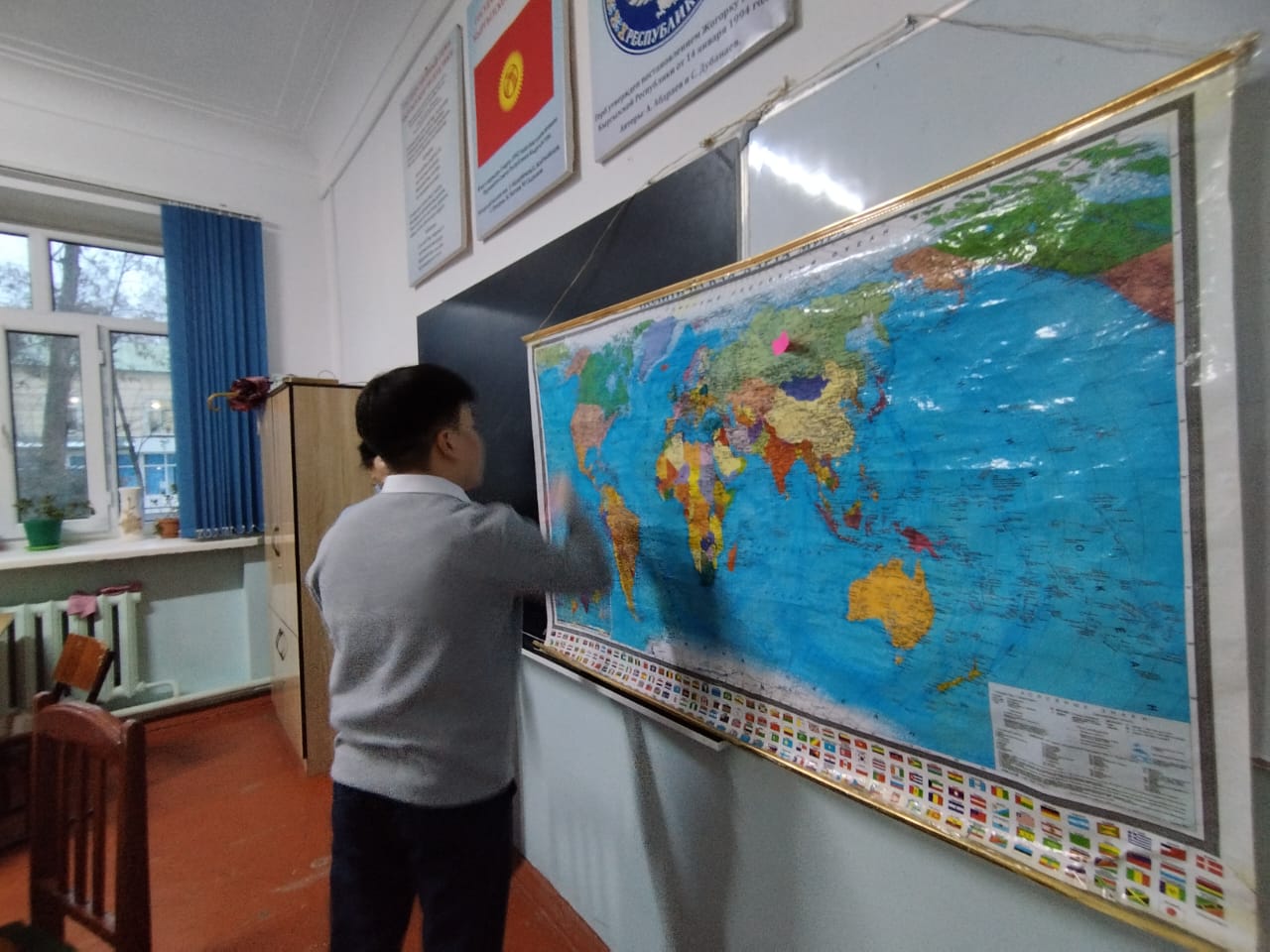 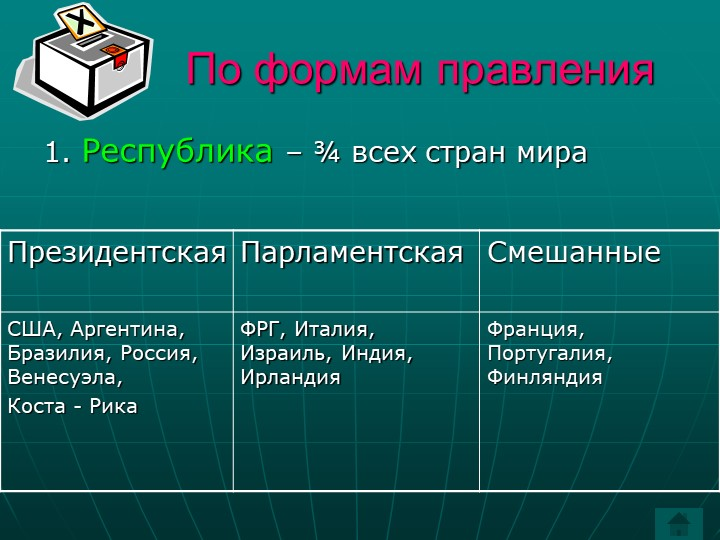 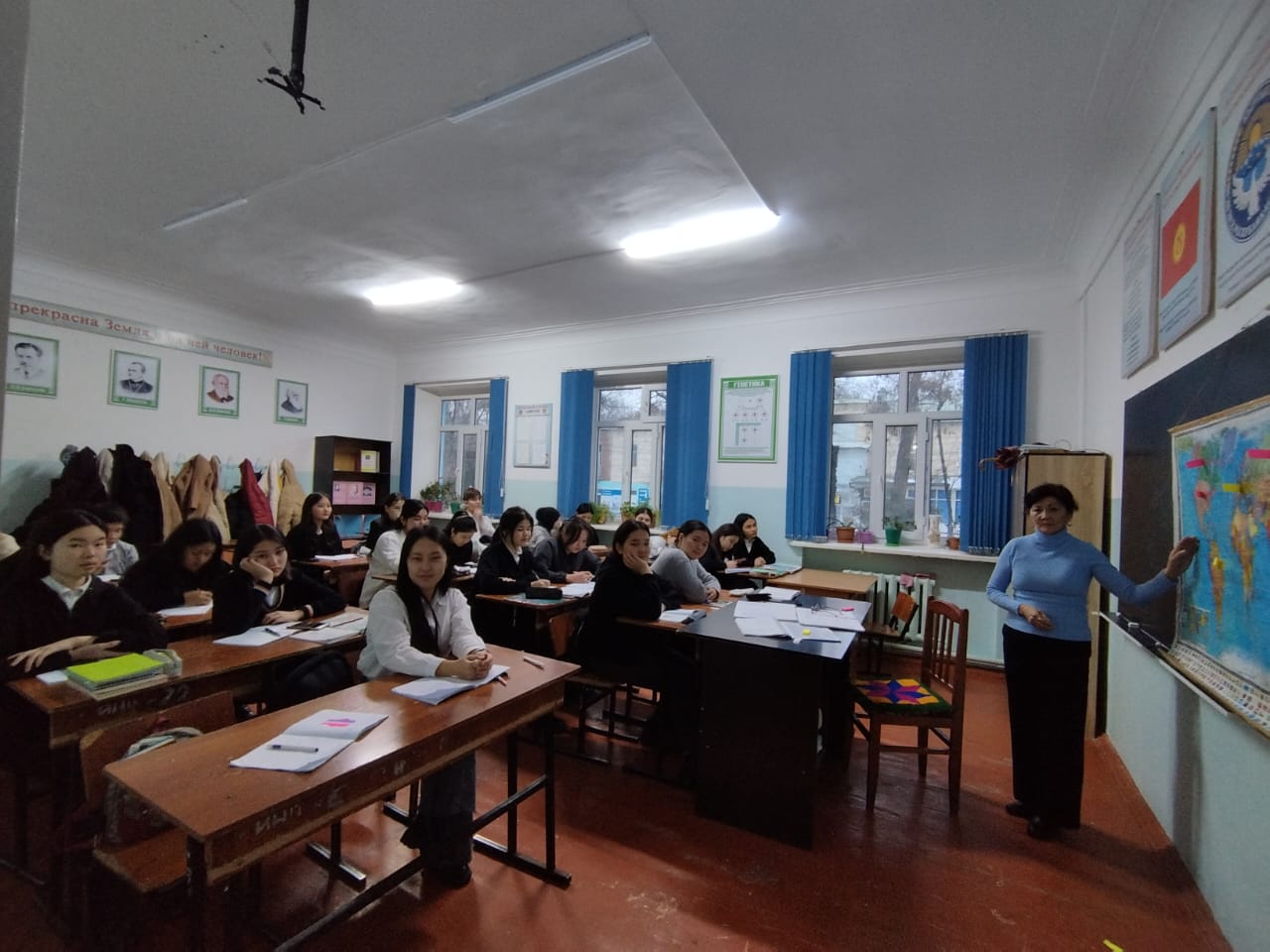 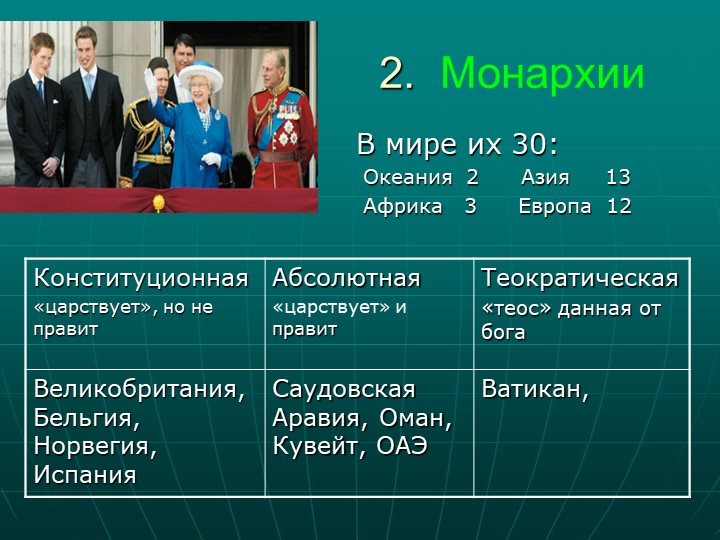 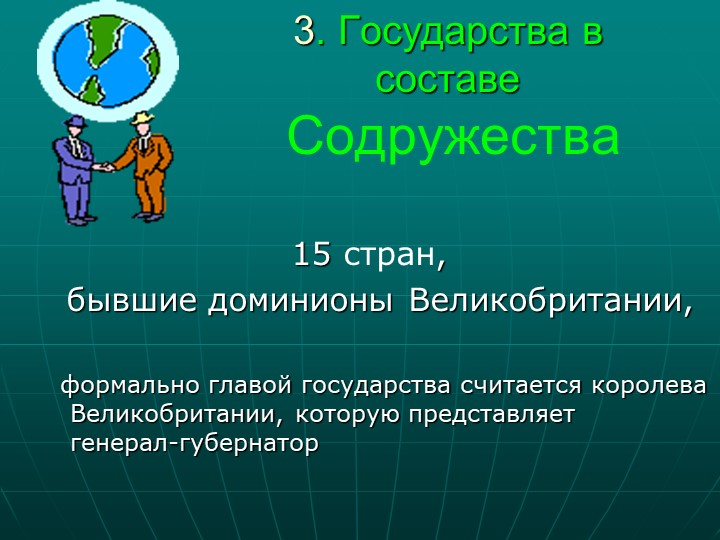 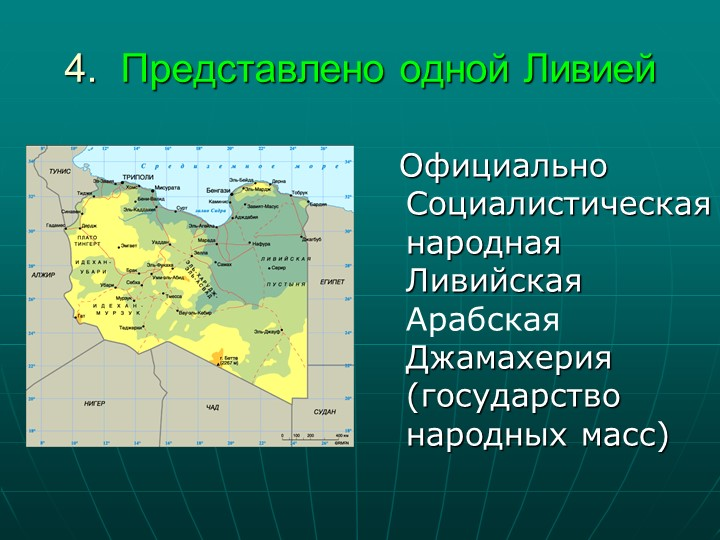 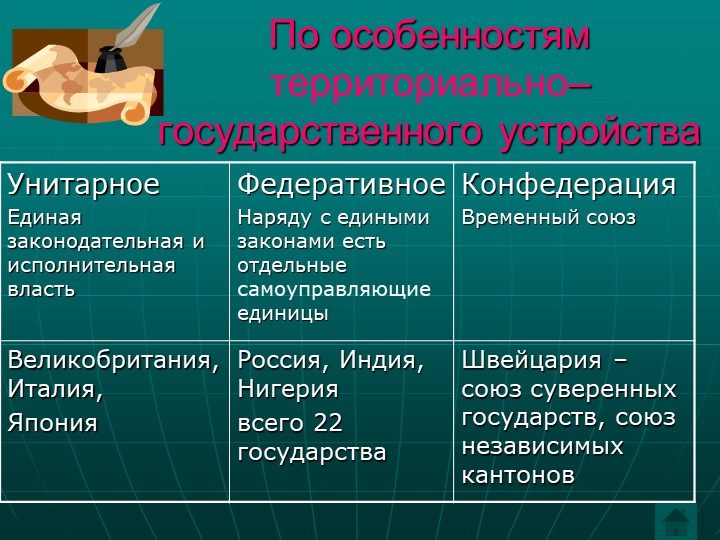 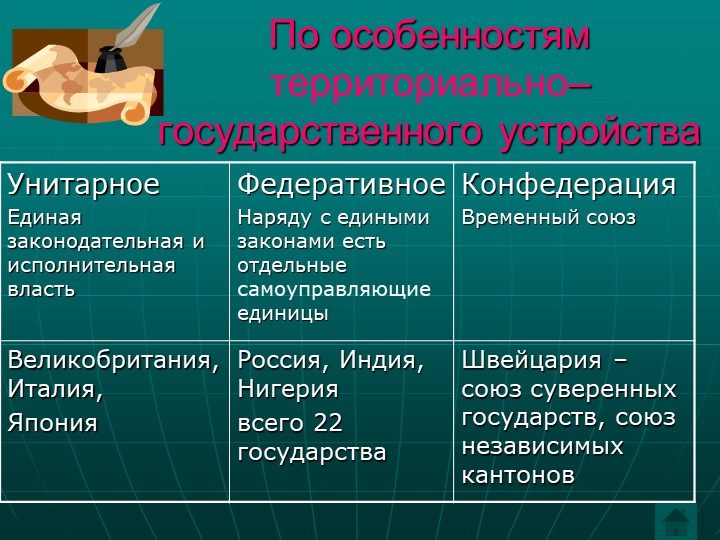 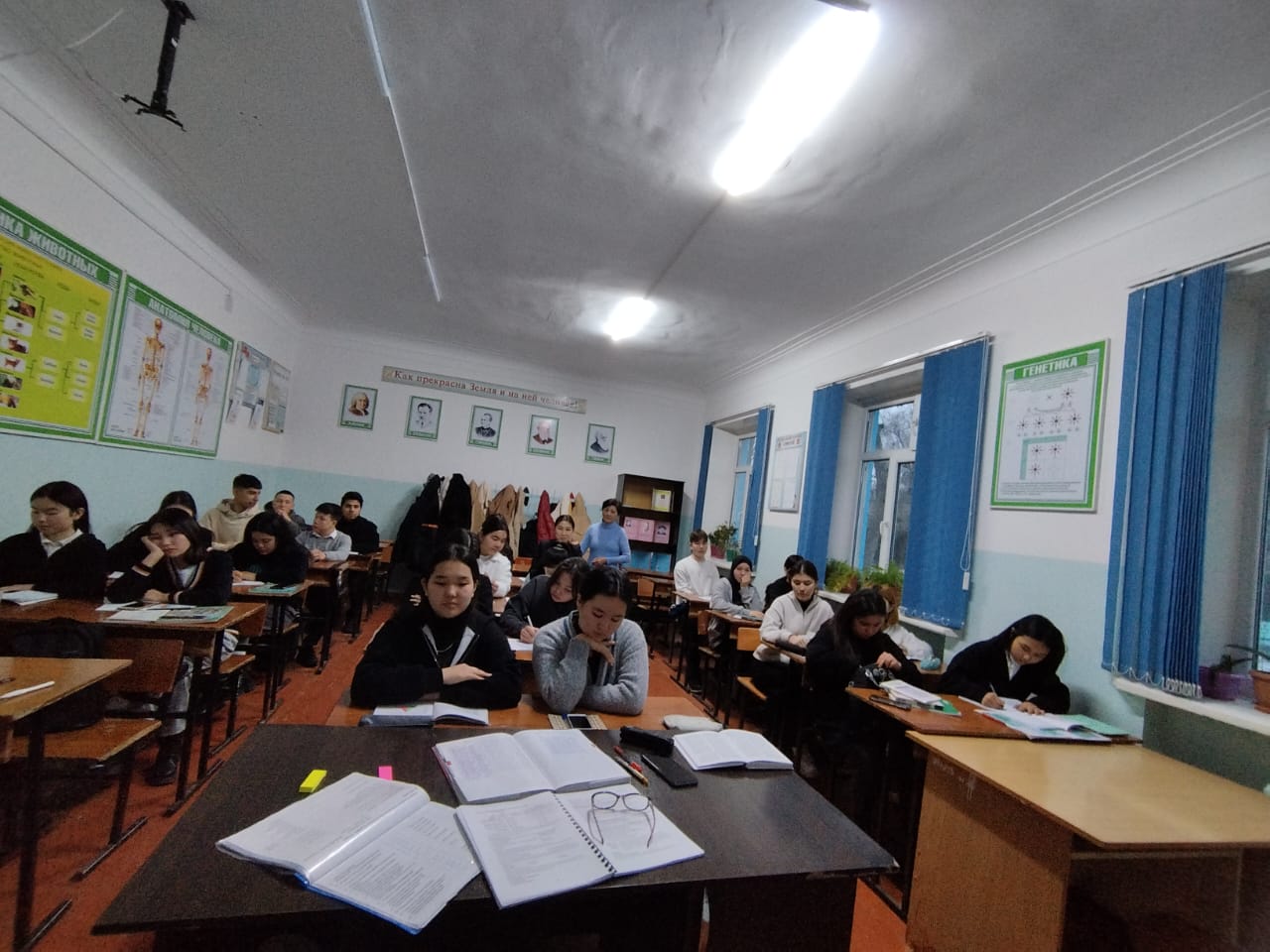 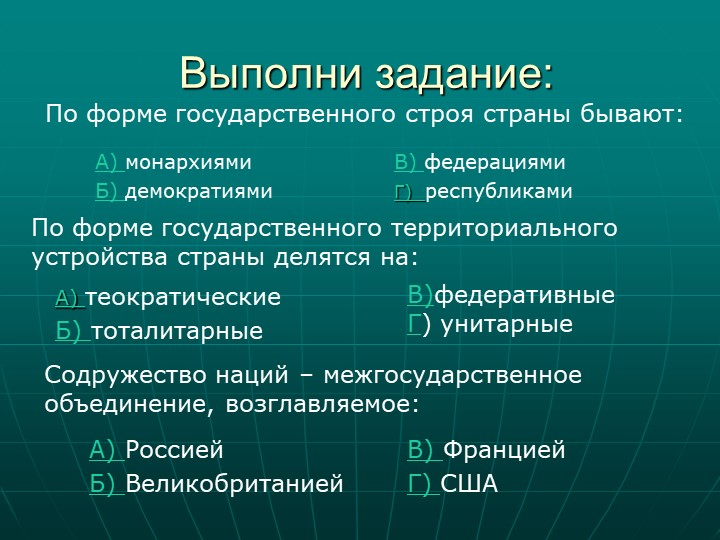